Kognitív pszichológia Előadás
Készítette: Angyal Nikolett Beatrix, Hadadi Ágnes, Sápi Andrea
Heurisztikák
„A heurisztika nem más, mint mentális rövidre zárás: egyszerű szabály vagy stratégia arra, hogy valamilyen problémát megoldjunk”.
Aronson (2008)
Miért jó?
Mert gyors
Ösztönös, intuitív
Nincs szükség szisztematikus vagy mély feldolgozásra
Érzelmi heurisztika
Finom vs. Erős érzelmek
A harag és a félelem összefüggése a kontroll és a bizonytalanság érzéssel (Lerner, Gonzalez, Small, & Fischhoff, 2003; Lerner & Keltner, 2000)
Nyugodt állapot  ~ „Az érzelmek halvány suttogása”

Érzelem és kettős gondolkodáselméletek a valóságot:
Egyrészt intuitívként jelölik, mely automatikus, természetes, nonverbális, narratív és tapasztalati alapokon nyugszik,
Másrészt analitikus, deliberatív és verbális (lásd: Epstein, 1994)
Intuitív vs. analitikus
Intuitív
affektív alapon nyugszik, 
gyors, könnyű módja a komplex, bizonytalan, és néha veszélyes világban való eligazodásnak. 
közvetlen és elsődleges szerepe van a viselkedés motiválásában.
Lehetővé tette a túlélést
Analitikus
Hosszas kiértékelési folyamat
Érvek pro és kontra
Lassú
De sokszor kifizetődőbb 
Valószínűségelmélet, kockázatbecslés
Hétköznapi helyzet
A nyilvánosság észlelése és elfogadása képes 	meghatározni egy adott veszéllyel 	kapcsolatos rettegés mértékét 	(Fischhoff, 	Slovic,Lichtenstein, Read, 	& Combs, 1978)
Pl.: Nukleáris sugárzás, röntgen
Kockázattal kapcsolatos ítéletek
Alhakami és Slovic (1994): kedvező/kedvezőtlen érzés és a fordított összefüggés az észlelt kockázat és az észlelt haszon között.
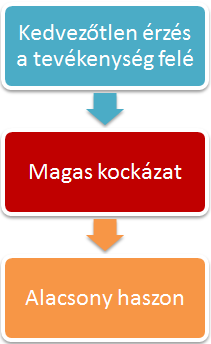 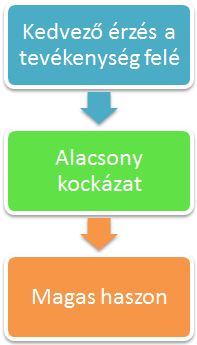 Finucane, Alhakami, Slovic és Johnson, (2000)
Hogyan használhatjuk ezt a heurisztikát az előnyünkre?
Finucane és mtsai (2000): az adott információkat manipulálták (az adott technológia észlelt előnyeinek növelésével/csökkenésével, vagy észlelt kockázatának növelésével/csökkentésével) 
atomenergia, előny az információ adása, pozitívabb hatáshoz vezethet, ami csökkentheti az észlelt kockázatot.
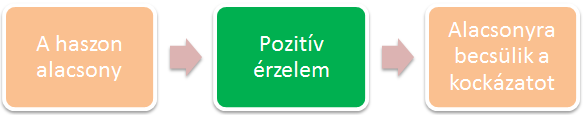 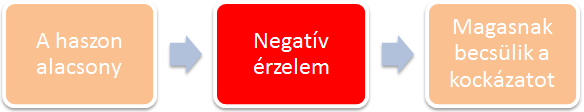 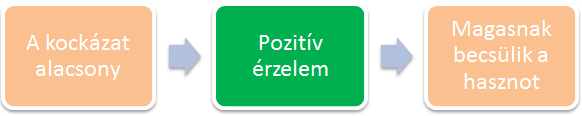 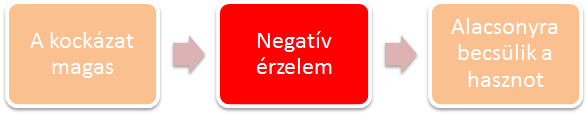 Melyiket választanád?
Ki kell venned egy db vörös színű zselé-cukorkát az egyik tálból. Melyikből vennéd ki?
A 					B
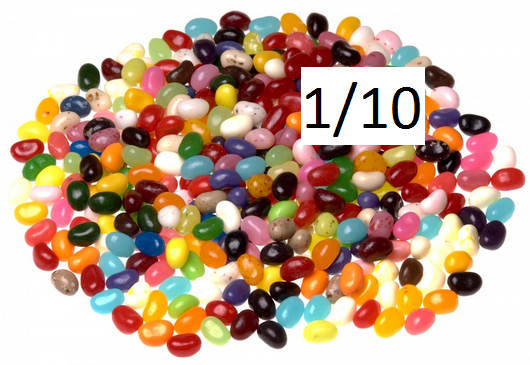 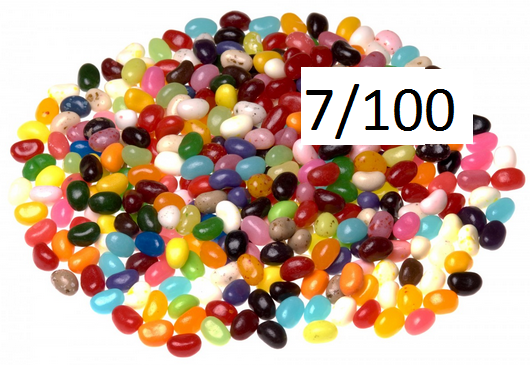 A valószínűség, a relatív gyakoriság és a kockázat becslései
A gondolkodás tapasztalati rendszere a képi valóságot kódolja, metaforák és narratívák által, amelyekhez érzelmek kapcsolódnak.
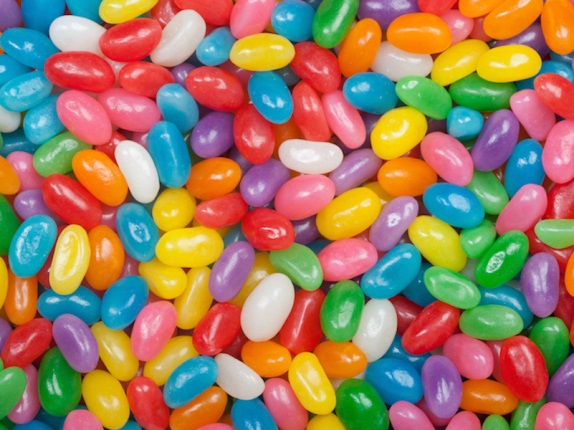 Denes-Raj és Epstein (1994) kutatása: nyerjen 1$-t  egy zselés vörösbab cukorka lerajzolásával egy tálból. Az egyik tál több babot tartalmazott, de kisebb részük vörös (például 7 db 100ban) a másikban kevesebb vörösbab volt, de jobb volt a nyerési valószínűség (például 1 db 10ben).
Melyiket választották a résztvevők?
Az előző kísérlet oka
Denes-Raj és Epstein kutatásban részt vett alanyait jellemezhetjük úgy, hogy:
 a "számláló képalkotó" mentális stratégiát (vagyis a a vörösbabok számát) követték, 
elhanyagolva a nevezőt (a babok számát a tálban). 
A heurisztikus hatással összhangban, a nyertes babok képe pozitív hatással bírt, ami motiválta a választást.
A számláló képalkotó hatás befolyása az ítéletre
Slovic, Monahan és MacGregor (2000): 
tapasztalt törvényszéki pszichológusok és pszichiáterek
 egy kórházi mentális beteg, '' Mr. Jones” erőszakos cselekményt követ el 6 hónapon belül, miután elhagyta a létesítményt. 
akik megkapták egy másik szakértő értékelését a páciensről, azok később veszélyesebbnek minősítették a beteget.
 Például, amikor a klinikusoknak azt mondták, hogy „100ból minden 20-ik beteg a becslések szerint, akik Mr. Joneshoz hasonlóak, erőszakos cselekményt követnek el „ 41%-a klinikusoknak nem volt hajlandó őt elbocsájtani a kórházból. 
Ezek az affektus terhelt képek valószínűleg nagyobb kockázatú percepciókat indukáltak
A valószínűség mellőzése
Amikor egy cselekvés vagy esemény következményei erős érzelmi jelentéssel társulnak, gyakran ezeknek a következmények valószínűségét túl alacsonyra becsülik pl.: jackpot.
Loewenstein, Weber, Hsee és Welch (2001) a bizonytalan helyzetekre adott válaszok mindent vagy semmit jellemzővel rendelkeznek, amely nagyon érzékeny az erős pozitív vagy negatív következményekre, függetlenül azok valószínűségétől. 

Cass Sunstein (2003): „a valószínűség mellőzése”
 „A valószínűség elhanyagolása nagyon valószínű terrorizmus után. . . Amikor a valószínűségbeli elhanyagolás működik, az emberek figyelme a rossz eredményre összpontosít, és figyelmen kívül hagyják azt a tényt, hogy nem valószínű, hogy megtörténik”
A számok érzéketlensége
Slovic és mtsai (2002): a főiskolai hallgatók jobban támogatják a repülőtéri biztonsági intézkedéseket akkor, ha 
nagyobb az esélye 150 életveszélyben levő ember megmentésére, 
mint egy olyan intézkedés esetén, amely várhatóan 150 életet ment meg (százalékban 98%).
Eredmény:
A második esetben adtak többet.
Hol lehetnek hasznosak ezek a heurisztikák?
Bizonyos betegségek megelőzése pl.: rák
Egészségtudatos viselkedés elősegítése
		További kutatások szükségesek ahhoz, 		hogy megértsük:
Mikor véd meg
És mikor vezet félre bennünket a                    heurisztika.
Szakirodalom
Slovic, P. & Peters, E. (2006). Risk Perception and Affect. Current 	          Directions in Psychological Science, 15(322).
	          Doi:10.1111/j.1467-8721.2006.00461.x
Lehorgonyzási és igazodási heurisztika
2002-ben közgazdasági Nobel-emlékdíjatkapott az Amos Nathan Tverskyvel közösen.
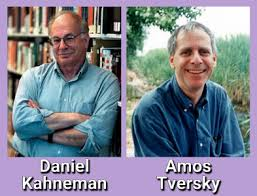 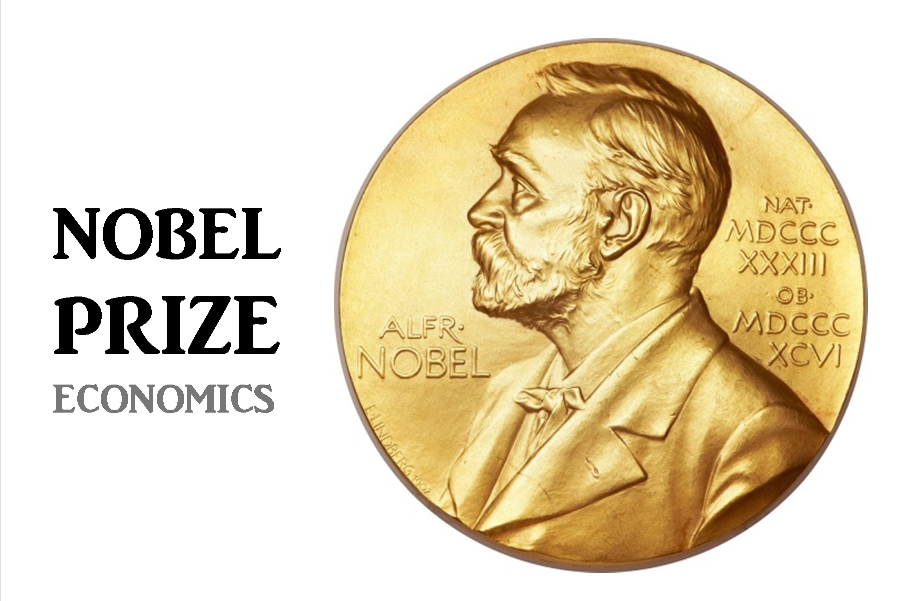 Lehorgonyzási és igazodási heurisztika
Az embereket gyakran erõsen befolyásolják döntéseikben a véletlenszerû külsõ hatások, megragadnak a fejükben, és befolyásolják választásaikat
A döntéshozás egyik módja:
lehorgonyzunk a melett ami csak egyszerűen eszünkbe jut 
 ehhez igazodunk addig amíg egy kedvező döntési kimenetelt kapunk
 intuitív és számos tényező torzíthatja.
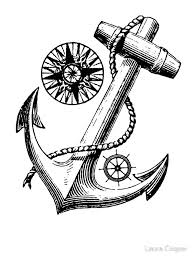 Lehorgonyzási és igazodási heurisztika
Egy családban két gyerek van, és tudjuk, hogy közülük legalább az egyik fiú. 

Mekkora a valószínûsége annak, hogy a másik gyerek lány lesz?
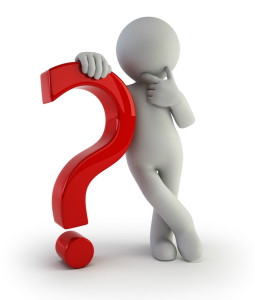 Lehorgonyzási és igazodási heurisztika
A legtöbb ember erre habozás nélkül rávágja az 50 százalékot, holott valójában csak 1/3 .
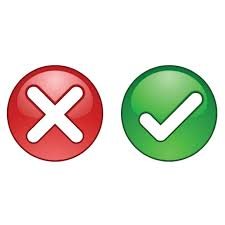 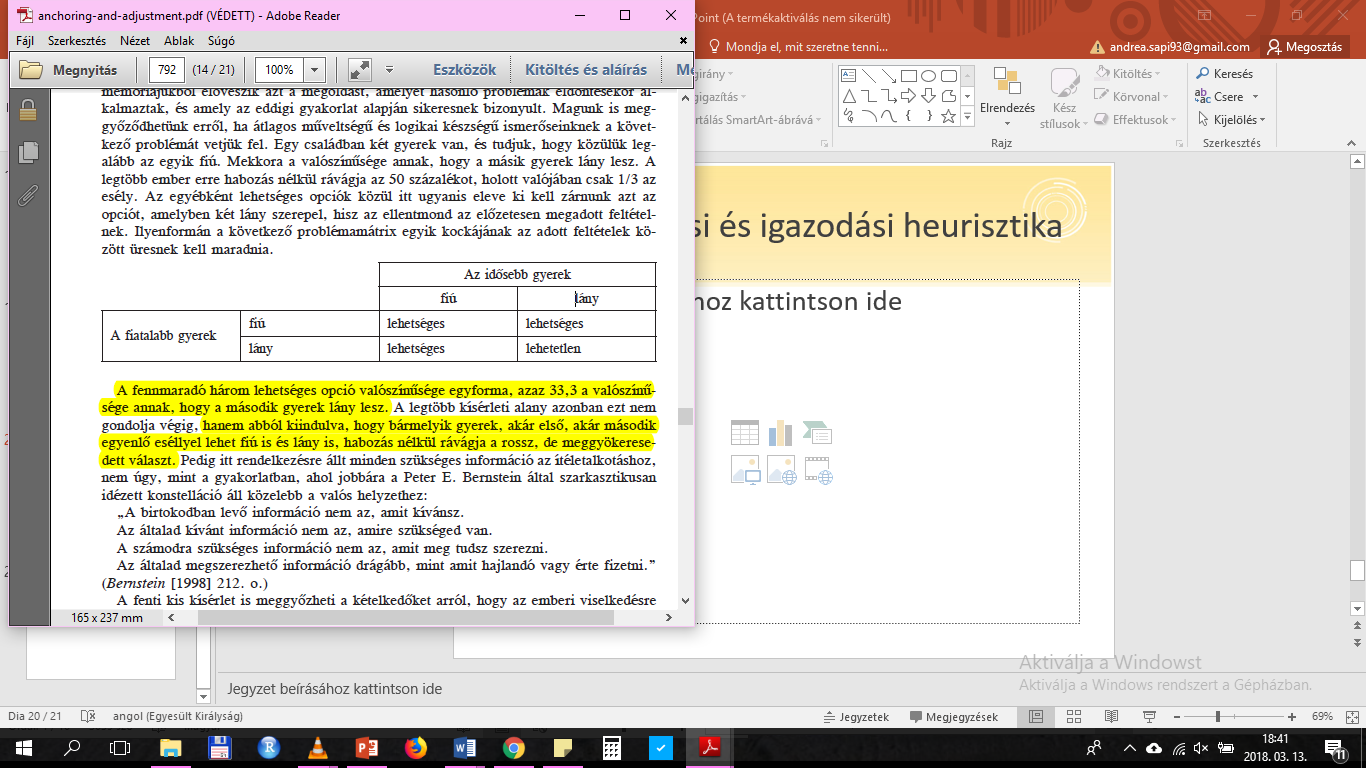 Lehorgonyzási és igazodási heurisztika
Játékos feladat
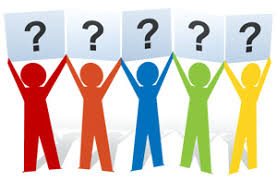 Lehorgonyzási és igazodási heurisztika
Eredmények:

	a)1 × 2 × 3 × 4 × 5 × 6 × 7 × 8 = 40.320
vagy 

	b)8 × 7 × 6 × 5 × 4 × 3 × 2 × 1= 40.320
Lehorgonyzási és igazodási heurisztika
A kognitív terheltség (cognitive load)  viszont ugyanúgy befolyásolja döntéseinket mint a „korrekciók”.
Kutatások szerint a horgonyzó hatások a standrard lehorogonyozási paradigmában nem csak elégtelen igazodásokból erednek hanem a horgony hozzáférhetőségén múlik.
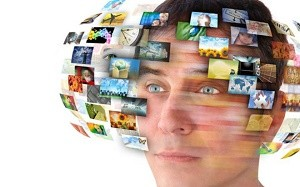 Lehorgonyási heurisztika
https://www.youtube.com/watch?v=eqTLPtPMKLs
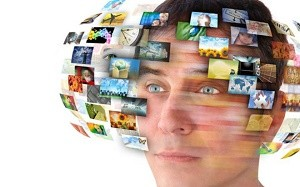 Lehorgonyási heurisztika
Alkalmazása a viselkedés közgazdaságban
Sok esetben a média valamint értékesítési ügynökök alkalmazzák a mindennapokban
 A megadott/előző ár horgonyként szerepel
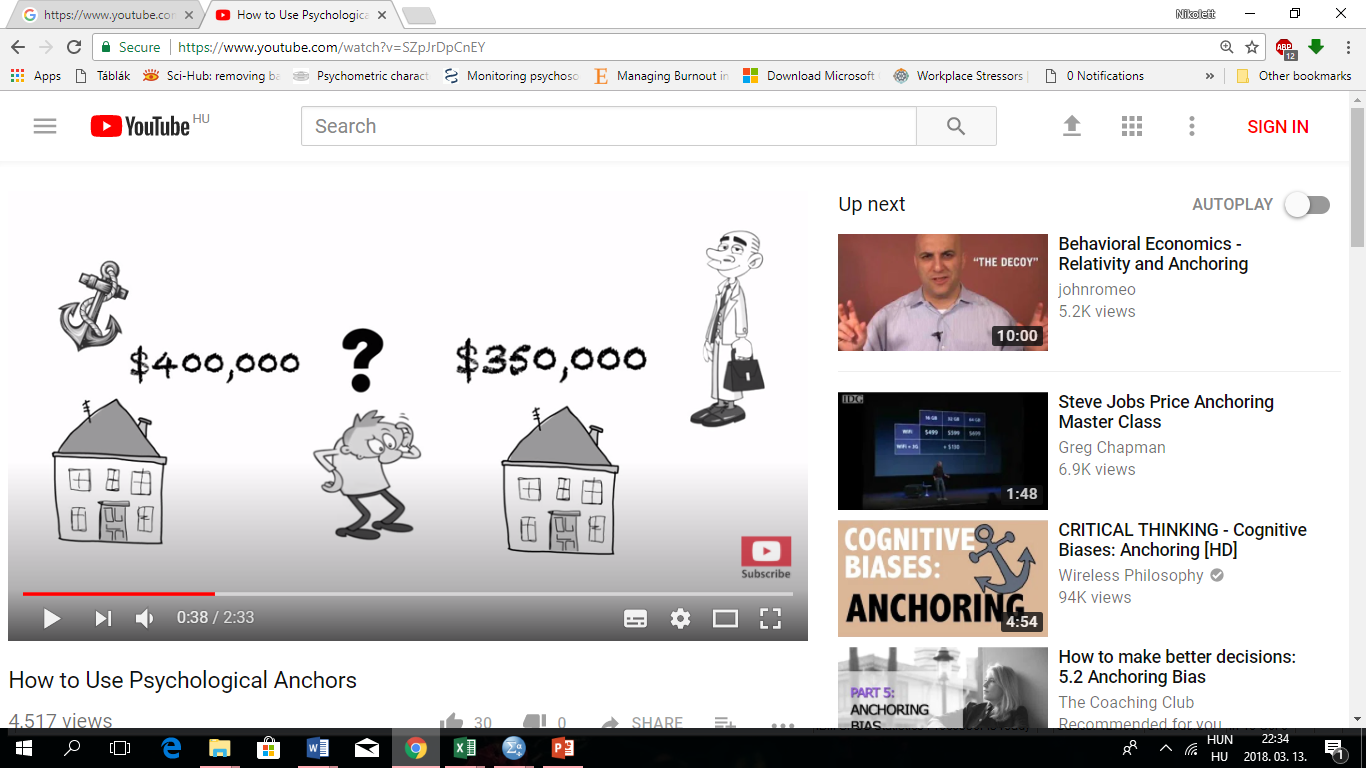 Módszer
1A
1B
62 Harvard egyetemi hallgató
6 saját maguk által generált horgonyzási kérdés
Mennyire voltak nehezek a kérdések?
Mennyire voltak pontosak a becslések?
102 Cornell egyetemi hallgató 
Csop: 6 saját maguk által generált horgonyzási heurisztika +becslés
Csop:  u.a + becslési tartományt megválaszolni
Lehorgonyzási és igazodási heurisztika
Mindkét esetben follow-up mérést is végeztek, melyben feltettek olyan kérdéseket hogy tudták-e az előző kérdésekre a konkrét választ pl. a vodka fagyáspontja.
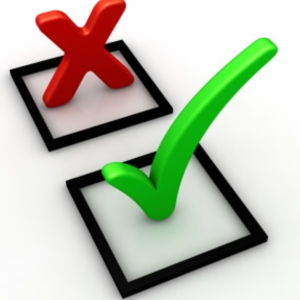 AdatfeldolgozásMódszer 1A,1B
Kiszámították hogy a résztvevők becslései mennyire tértek el az elfogadható értéktartománytól
Minden egyes elem esetében az egyes résztvevők becslése és a horgonyhoz legközelebb eső becsült érték közötti különbséget elosztották az elfogadható értékek teljes skálájával
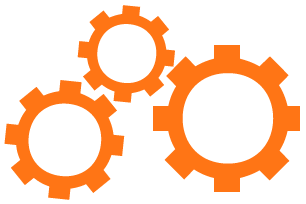 Hipotézis tesztelés: Módszer 1A,1B
Az öngenerált horgonyzási kérdésekre 12 eset közül 10 esetben a megjósolt mintázat volt látható
 Az 1.A vizsgálat eredményei összhangban voltak a korábbiakkal: a horgonyzási hatás nem a hiányos igazítás eredménye
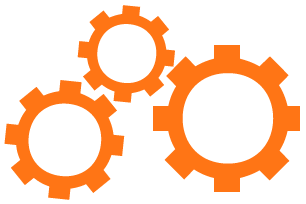 Eredmények 1A és 1B
A kiigazítás maga után von egy valószínűnek tűnő becslést
A kiigazítás akkor fejeződik be, ha elfogadható becslés érhető el 
Ez lehetővé teszi a hiányos igazodást
1A eredmények összhangban voltak a korábbiakkal: a horgonyzási hatás nem a hiányos igazítás eredménye
Lehorgonyzási és igazodási heurisztika
2A vizsgálat

  81 fő Cornell egyetemi hallgatók 
Előszűrés: NFC kérdőív „kognitív zárási szükséglet”
Felhasználva:  29 pont feletti, és 6  pont alatti jelöltek

Kérdőív: - 4 öngenerált horgonyzási item
 - 4 kísérletre kifejlesztett horgonyzási item 		(Jacowitz és Kahneman (1995))
Lehorgonyzási és igazodási heurisztika
2B vizsgálat
140 fő Cornell egyetemi hallgatók
alkoholt fogyasztók/ nem fogyasztók
Fesztiválozók felének  2 öngenerált  horgonyzó kérdésre kellett válaszolnia
Többiek 2  kísérletező által létrehozott horgonyzó kérdésre válaszolt 
Fogyasztottak-e alkoholt?
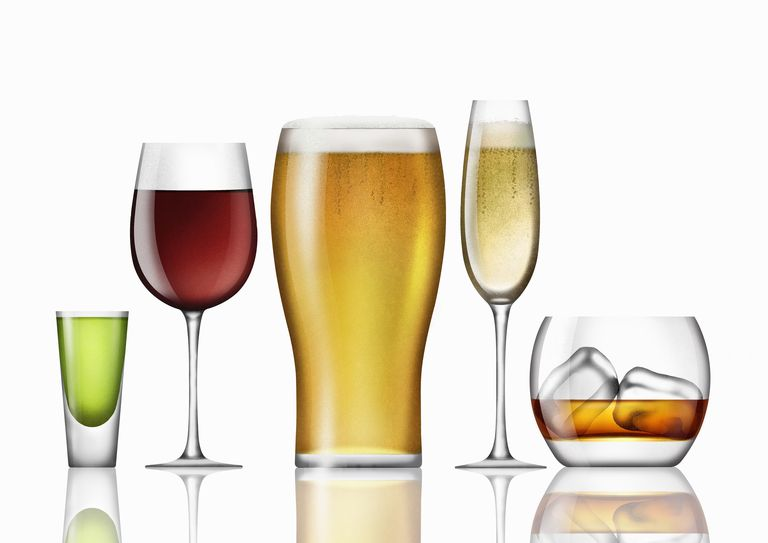 Lehorgonyzási és igazodási heurisztika
2C vizsgálat
94 fő Cornell egyetemi hallgatók
Laboratóriumban 18 kérdéses kérdőív (9+9)
5 egyenes és 4 fordított állítás
A részvevők fele kognitívan leterhelt volt
Kísérleti csoport: Kérdés előtt 8 betűs karakterlánc tanulása
Kontroll csoport: Kérdés után 8 betűs karakterlánc tanulása
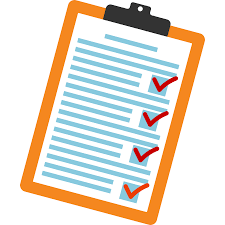 Adatfelhasználás 2A és 2B
Az elemzésbe csak azok adatait használták, akik tudták a kívánt horgonyértéket minden elemre (2a)
és arról számoltak be, hogy az ítéletek meghozatalakor aktiválták is azokat (2b)
A többi résztvevőt kizárták az		 elemzésből
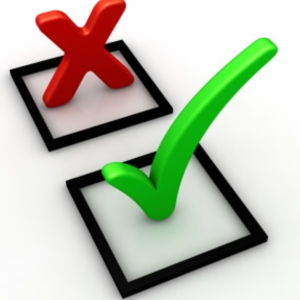 Módszer 2A, 2B, 2C
Vizsgálták: 
Egyéni különbségek 
Alkohol fogyasztás (2B)
Kognitív szükséglet ; NFC, (2A)
Kognitív leterheltség (2C)

 Kognitív módosítás 
	(egy korábbi becslés kedvezőbb becsléssé módosítása),
 standard laboratóriumi eljárás
Hipotézisek
Akik kevésbé hajlamosak erőfeszítést igénylő gondolkodásra, azok kevésbé vonatkoztatnak el az öngenerált horgonyoktól, mint azok akik hajlamosabbak az erőfeszítést nem igénylő gondolkodásra
Ezen manipulációk nem befolyásolják a kísérletvezető által generált kérdésekre adott válaszokat
Eredmény
Akik motiváltak voltak erőfeszítést igénylő gondolkodásra inkább alkalmaztak több öngenerált horgony értéket, mint akik kevésbé
A 2A-ban akik magas NFC értéket értek el távolabbi becsléseket adtak a saját maguk által generált horgonyértékektől, mint akik alacsonyat
 A 2 B-ben Alkoholt nem fogyasztók távolabbi becsléseket adtak a saját maguk által generált horgonyértékektől, mint akik fogyasztottak
A 2C-ben a kik nem voltak kognitívan leterhelve, távolabbi becsléseket adtak a saját horgonyértéküktől, mint akik leterheltek voltak
Eredmény
A kísérletvezető általi horgonyok esetén a válaszokat nem befolyásolták ezen manipulációk
2A,2B: Interakció mutatkozott az NFC, alkoholfogyasztás, mentális terheltség és kérdéstípusok között 
2C: marginálisan szignifikáns interakció
Következtetések
Az igazodáson alapuló horgonyzási torzítások mérsékelhetik, hogy valaki az első megfelelőnek tűnő választ módosítsa
Az igazodások általában hiányosak, mivel az emberek nem hajlandóak erőfeszítéseket tenni 
A horgonyzási torzítás csökken, ha az egyének képesek gondolkodás közben erőfeszítést tenni
Általános következtetések
Megmagyarázza, hogy az igazodások miért hiányosak  
Azért igazodnak hiányosan mivel az elfogadható érték után felhagynak az igazítással
Sikerült bizonyítani, hogy az igazodás erőfeszítést igényel
Ami növeli a becslés pontosságára törekvést általában csökkenti a horgonyzási torzítást.
Szakirodalom
Epley, N., & Gilovich, T. (2001). The Anchoring-and-Adjustment Heuristic. Psychological Science, 311-318.
Köszönjük a figyelmet!
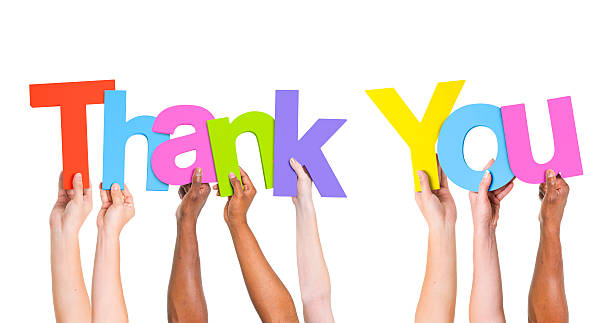